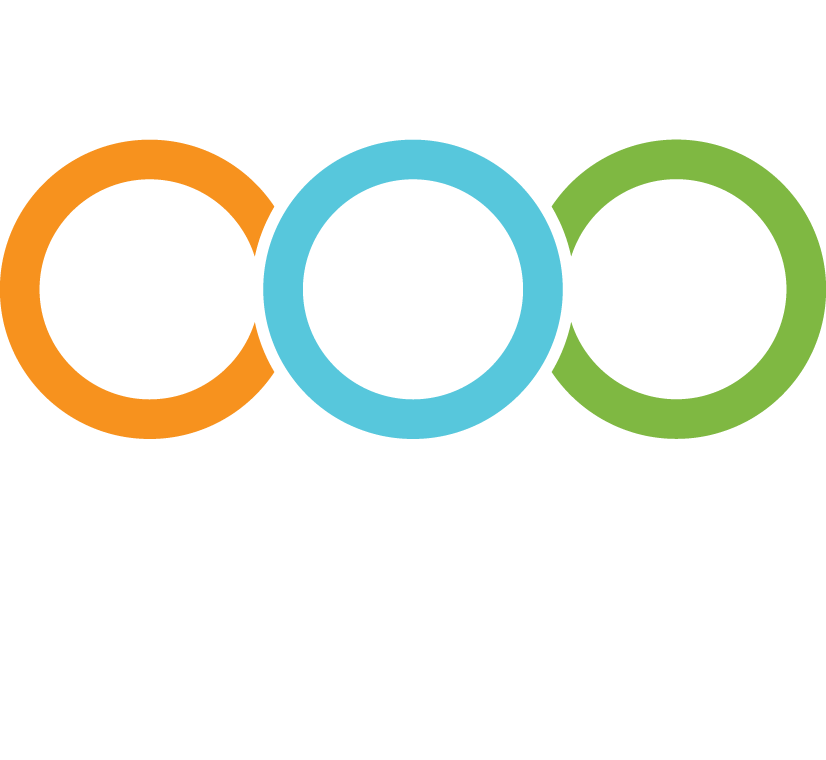 Bureau of Apprenticeship Standards
A Strategic Advantage
Ben Stahlecker | Section Chief Registered Apprenticeship	
Bureau of Apprenticeship Standards
June 12, 2025
[Speaker Notes: Introduce yourself and establish your credentials – your expertise.]
Wisconsin Apprenticeship
Provide career pathways for individuals
Provide industry with skilled labor
Protect those who enter apprenticeship
[Speaker Notes: Delivering Skilled Labor
“We are addressing the growing skills gap by investing in hands-on training that meets real industry needs.”
“Skilled labor is the backbone of our economy—from construction to healthcare to manufacturing—we need professionals who are job-ready on day one.”
“Our programs deliver highly trained workers who don’t just fill jobs—they raise industry standards.”
“We’re focused on quality, not just quantity. Our training ensures workers have the technical ability, problem-solving skills, and work ethic employers demand.”
Providing Career Pathways
“Every apprenticeship is more than a job—it’s a stepping stone to a lifelong, upward-moving career.”
“We offer clear, supported pathways from entry-level positions to leadership roles, helping individuals build futures, not just fill roles.”
“By integrating education with paid, on-the-job experience, we’re proving that college isn’t the only path to success—there’s more than one way to build a career.”
“Our approach helps youth, career changers, and underserved communities find meaningful, well-paying work they can be proud of.”
Protecting Apprentices
“It’s not enough to offer opportunity—we must also protect those who take it.”
“We enforce safety, fair wages, and mentorship standards to ensure every apprentice is respected, supported, and safe.”
“Apprenticeship programs must be inclusive, equitable, and free from discrimination or exploitation.”
“We’re building trust—by holding employers accountable, providing clear appeal processes, and ensuring every apprentice has the tools they need to succeed.”]
Partnerships that Work
Valuable training opportunity, portable credential while working for employees
Reliable source of  skilled labor and flexible training options for employers and industries
Local workforce       system has an avenue to promote training opportunities in key industries
Educational partners provide industry training in a way that doesn’t stretch capacity
[Speaker Notes: Partnership with Technical Colleges
•	“Technical colleges are critical allies in delivering the education and credentials today’s workforce demands.”
•	“This partnership ensures learning is hands-on, relevant, and directly connected to regional labor market needs.”
•	“We’re co-creating programs that accelerate training, reduce debt, and put people to work faster.”
________________________________________
Partnership with Employees (Current and Future)
•	“We’re giving workers access to lifelong learning and advancement—so they’re not stuck in a job, but on a career path.”
•	“Every training dollar is an investment in a person’s dignity, stability, and potential.”
•	“We listen to workers and shape programs around their needs—because they know what works and what doesn’t.”
•	“Our goal is a workforce that’s skilled, supported, and proud of the work they do.”
________________________________________
Partnership with Employers
•	“Employers are at the table from day one—shaping curriculum, identifying skills gaps, and providing job placements.”
•	“We help employers grow their talent pipeline from within, reducing turnover and boosting productivity.”
•	“This partnership allows businesses to stop reacting to labor shortages and start building their own workforce.”
•	“When companies invest in training, they’re investing in long-term growth—for themselves and the community.”
________________________________________
Partnership with the Local Workforce System
•	“The local workforce system is our connector—linking talent, training, and opportunity.”
•	“We’re building a coordinated ecosystem where everyone—jobseekers, employers, educators—works toward the same goals.”
•	“Our shared mission is economic mobility, workforce equity, and regional competitiveness.”
•	“Together, we’re streamlining access to services, reducing duplication, and maximizing impact.”]
What is apprenticeship?
The Foundation
*
90% 
On-the-Job
Learning
10%
Related
Instruction
Binding
Contractual
Agreement
Approved
by
DWD
[Speaker Notes: Wisconsin's Registered Apprenticeship program is a nationally recognized model that integrates practical work experience with academic learning. Participants earn a progressive wage while developing expertise in fields such as construction, healthcare, information technology, manufacturing, and more. Employers benefit by cultivating a skilled workforce tailored to their needs. As of 2023, Wisconsin has seen a record number of apprentices, with over 17,000 participants]
On-the-Job Training
Supervised, structured on-the-job training (OJT)
Provided by the sponsor
The job is the primary component of apprenticeship
90% of training is learned on the job
Written standards govern the on-the-job training
Work must be supervised by skilled journeyworker
Minimum requirement of 2,000 hours
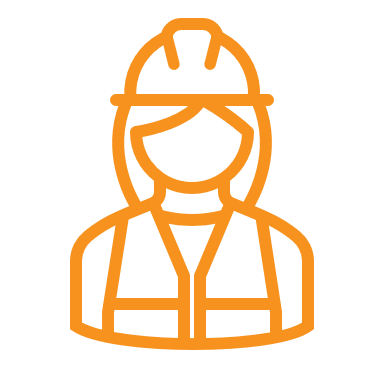 [Speaker Notes: What is OJT in Wisconsin Apprenticeship?
•	“On-the-Job Training (OJT) is the cornerstone of Wisconsin’s Registered Apprenticeship model—learning by doing, while earning.”
•	“Apprentices spend the majority of their training—typically 80%—working directly under experienced mentors on real job sites.”
________________________________________
 Benefits to Apprentices
•	“OJT allows apprentices to earn a wage while they learn—reducing debt and increasing retention.”
•	“Skills learned through OJT are immediately applicable, making the training relevant and high-impact.”
•	“With each step in the program, apprentices gain increased responsibility and pay.”
________________________________________
 Benefits to Employers
•	“Employers shape their own workforce—training apprentices to meet exact industry and company standards.”
•	“Retention rates are higher for workers who’ve trained on the job and feel invested in their workplace.”
•	“OJT boosts productivity and ensures safety by giving workers direct, supervised experience.”
________________________________________
 OJT Structure in Wisconsin Apprenticeship
“Wisconsin Apprenticeship pairs OJT with related instruction—typically 144 hours of classroom learning per year.”
•	“OJT is guided by a structured training plan registered with the Wisconsin Department of Workforce Development.”
•	“The OJT component is competency-based or time-based, depending on the trade or occupation.”
________________________________________
Impact and Scale
•	“Wisconsin supports over 17,000 active apprentices across more than 200 occupations.”
•	“OJT is essential to filling the state’s demand for skilled workers in construction, manufacturing, health care, IT, and education.”
•	“Programs are scalable, adaptable, and designed to meet both urban and rural workforce needs.”
________________________________________
Why It Works
•	“OJT fosters deep mentorship, hands-on learning, and loyalty—hallmarks of a high-quality workforce.”
•	“It’s not just job training. It’s building careers, families, and communities.”]
Classroom Training
Related classroom instruction
Theoretical and technical, as required by WI law
Primarily through Wisconsin’s Technical Colleges
Employer pays apprentice’s normal wage while attending
Apprentice pays for tuition & books
Minimum requirement of 144 hours
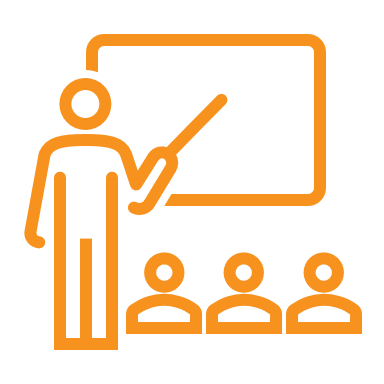 [Speaker Notes: “Classroom instruction—also known as Related Technical Instruction (RTI)—is where apprentices build the academic and theoretical knowledge that complements their on-the-job training.”
•	“In Wisconsin, apprentices typically complete at least 144 hours of classroom instruction per year, taught by technical experts and industry professionals.”
________________________________________
Why It Matters
•	“It reinforces what apprentices learn on the job by teaching concepts like safety, codes, mathematics, blueprint reading, and technology.”
•	“Classroom instruction helps apprentices understand the ‘why’ behind the ‘how’—deepening their knowledge and critical thinking.”
•	“This dual approach—practical experience + academic instruction—is what makes apprenticeship graduates job-ready and future-proof.”
________________________________________ Delivered by Trusted Education Partners
•	“Classroom training is typically delivered through Wisconsin’s robust network of technical colleges and training centers.”
•	“These institutions align instruction with industry standards to ensure relevance and rigor.”
•	“Our partnerships with educators ensure apprentices are learning skills that match real-world employer needs.”
________________________________________
For Apprentices
•	“Apprentices earn while they learn—not only on the job but also in the classroom.”
•	“Instruction often leads to industry-recognized credentials or even academic credit that can stack toward a degree.”
•	“This academic component empowers apprentices to grow beyond the trades, into leadership, training, or business ownership.”
________________________________________
For Employers
•	“Employers benefit from classroom instruction because it standardizes learning across the trade—ensuring consistency and quality.”
•	“It frees up job sites for productivity while ensuring foundational knowledge is delivered by certified instructors.”
•	“Strong instruction reduces errors, increases safety, and raises the overall skill level of the workforce.”
________________________________________
 The Bigger Picture
•	“Wisconsin Apprenticeship blends the best of both worlds—hands-on training and technical education—making it one of the most effective workforce development models in the country.”
•	“It’s not just about training for a job today—it’s about building a career that lasts a lifetime.”]
Apprentice Contract
Sponsor agrees to:
Administer program
Pay hourly rate for on-the-job training and related instruction
Follow state & federal apprenticeship regulations
Form three-way contract
Minimum requirements:
2,000 hours on-the-job training
144 hours related instruction
[Speaker Notes: What is the Wisconsin Apprenticeship Contract?
“The apprenticeship contract is a formal, legally binding agreement that outlines the rights, responsibilities, and expectations of all parties involved in the apprenticeship program.”
“It ensures accountability for the apprentice, the employer, and the state—protecting the integrity of the program.”
Purpose and Protection
“The contract protects apprentices by guaranteeing paid, on-the-job training and access to related classroom instruction.”
“It ensures apprentices receive progressive wage increases and are treated fairly under state and federal labor laws.”
“It commits employers to providing structured training and mentorship in accordance with approved industry standards.”
Key Components
“Details of the trade or occupation and its training standards—including hours of OJT and classroom instruction.”
“Wage progression schedule, outlining pay increases as skills develop.”
“Duration of the apprenticeship, which varies by occupation but typically spans 2–5 years.”
“Signatures from the apprentice, employer, and DWD to ensure mutual commitment and regulatory compliance.”
For Apprentices
“Signing the contract is a milestone—it marks the official start of their journey toward a skilled, high-paying career.”
“It gives apprentices a clear pathway, documented expectations, and support from all sides.”
For Employers
“The contract allows employers to train talent their way—while ensuring their commitment to high standards and workforce development.”
“It reduces turnover and improves performance by setting clear training benchmarks from day one.”
Accountability and Oversight
“The DWD oversees all apprenticeship contracts, ensuring compliance with Wisconsin’s apprenticeship laws and federal standards.”
“If issues arise, the contract provides a basis for mediation, adjustment, or resolution.”
Why It Matters
“The apprenticeship contract turns opportunity into commitment. It’s not just a handshake—it’s a promise to train, learn, and grow.”
“It reflects Wisconsin’s strong tradition of workforce excellence through structured, fair, and forward-looking training.”]
Sponsors
Non-joint (employer) committee
Joint (employer/union) committee
Employer/Industry Consortium
Individual Employer
[Speaker Notes: Who Are Apprenticeship Sponsors in Wisconsin?
“Apprenticeship sponsors are the backbone of Wisconsin’s apprenticeship system—they register programs, provide training, and ensure quality.”
“Sponsors can be employers, labor unions, industry associations, or joint labor-management organizations.”
What Sponsors Do
“Sponsors design and oversee the apprenticeship program structure—including both on-the-job training and related classroom instruction.”
“They ensure that apprentices are paid fairly, mentored effectively, and trained to state and industry standards.”
“Sponsors also work closely with the Wisconsin Department of Workforce Development to stay compliant with apprenticeship laws and reporting.”
Why Sponsorship Matters
“Sponsors are building tomorrow’s workforce—one apprentice at a time.”
“They help close the skills gap by growing talent from within and preparing workers for high-demand careers.”
“Sponsorship strengthens the local economy by creating sustainable career pathways and improving job quality.”
Benefits for Sponsors
“Gain a reliable pipeline of loyal, skilled employees trained to your exact needs.”
“Reduce turnover and recruitment costs—apprentices who train with you are more likely to stay with you.”
“Enhance your company’s reputation as an employer of choice committed to workforce development.”]
Apprentice Benefits
Attain mastery while earning a good wage
Gain lifetime skills and abilities
Secure comprehensive knowledge of an occupation
Acknowledged as valued education
Portable credential that spans employers and states
Pathway to associate degree, Journey Worker Technical Studies
Vets may be eligible for GI Bill benefits
Apprenticeship Completion Award Program (ACAP)
Clear pathway to upward mobility
[Speaker Notes: Attain mastery while earning a good wage
    -Gain lifetime skills and abilities
     -Secure comprehensive knowledge of the occupation
Acknowledged as a valued education
     -Portable credential: spans employers & states
     -Vets may be eligible for GI Bill benefits
     -Pathway to Associates Degree

Clear pathway to upward mobility]
How to Become an Apprentice
Gain an industry specific sponsorship 
Joint (employer/union) committee – construction
Non-joint (employer) committee – construction
Individual (sole sponsor) employer – manufacturing, service, utilities, healthcare, transportation etc.
Get started
Find information on the Registered Apprenticeship website
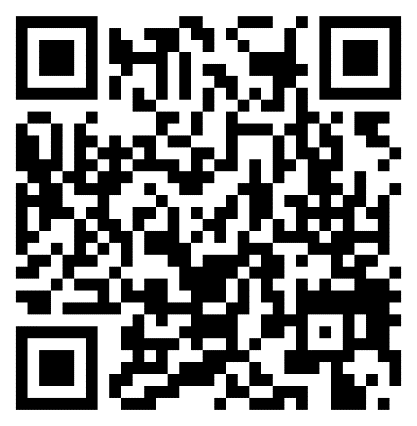 dwd.wisconsin.gov/apprenticeship/ra/
[Speaker Notes: Showcase our Website : https://dwd.wisconsin.gov/apprenticeship/ra/

Meet Eligibility Requirements
Possess a high school diploma or High School Equivalency Diploma (HSED).
Be physically and mentally fit for the specific apprenticeship requirements.
Secure employment with an employer willing to sponsor your apprenticeship 
Apply Directly to a Sponsor
Submit applications directly to apprenticeship sponsors, which may include individual employers or local apprenticeship committees.
Application requirements vary by occupation and sponsor .
For construction apprenticeships, apply through local apprenticeship committees.
For other industries, apply directly to individual employers
 Sign an Apprentice Contract
Upon selection, you'll enter into a formal agreement with your employer and the State of Wisconsin.
The contract outlines training duration, wage progression, classroom instruction hours, and other responsibilities 
 Complete Related Instruction
Enroll in an approved apprenticeship training program, typically offered through the Wisconsin Technical College System.]
How to Apply
Non-Construction
How to Apply
dwd.wisconsin.gov/
apprenticeship/ra/applicants.htm
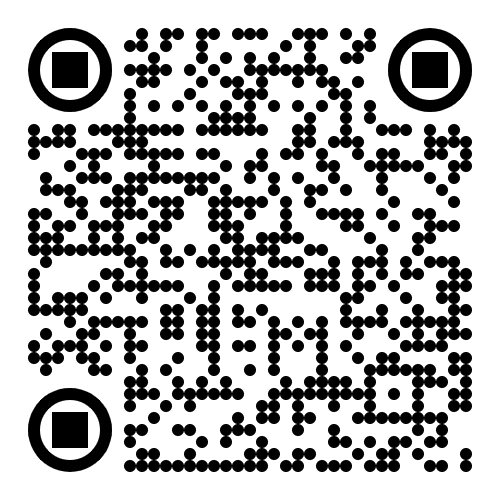 Entering other industry occupations is a two-step process. To apply for a job:
Select an occupational area
Search for opportunities in your desired occupation
[Speaker Notes: Showcase our Website : https://dwd.wisconsin.gov/apprenticeship/ra/]
Expertise Expedited
Apprenticeship:classroom & job
Expertise(Education & Experience)
ExpertiseGain
Experience
Traditional:classroom, then job
Classroom Training
1 year            	        	              	 4 years
Source: U.S. NAVSEA, Naval Undersea Warfare Center (NUWC) Division
[Speaker Notes: Let’s explore the difference between training using the apprenticeship method (classroom training WITH structured hands-on experience) vs the traditional approach (classroom training FOLLOWED BY unstructured hands-on experience).  

At the beginning, all things are equal.  But, in apprenticeship, the apprentice starts working in the trade immediately, performing progressively skilled tasks and attending related classroom training at the same time.  So, the apprentice quickly develops expertise in the trade and can apply it to the work being performed.  See that curve and how quickly it goes up?

Click.   With traditional training, the individual learns theory clear out to the end of that orange line there – they aren’t working, there’s no learning on the job, no wages earned, no employer benefiting from the labor – just book learning.  It’s still of great value, but look at the expertise gap shown by that blue arrow.  Pretty wide, isn’t it?  Then, when the classroom student gets a job the expertise starts to accelerate, as you see by this black line here.  But it’s typically unstructured training once the employment starts, so the gap doesn’t start to close until way out here, long after the apprentice already became skilled and productive.  

By the way, this particular slide is based on a slide that was developed by the US Navel Undersea Warfare Center as they examined the most effective and efficient methods of training.

So, what else happens during that period when this apprentice up here in blue is working and learning and this other orange guy here is still in school?  It has to do with money…]
S
Scan or click
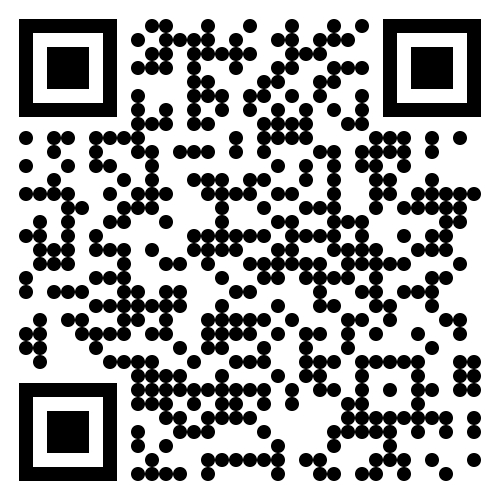 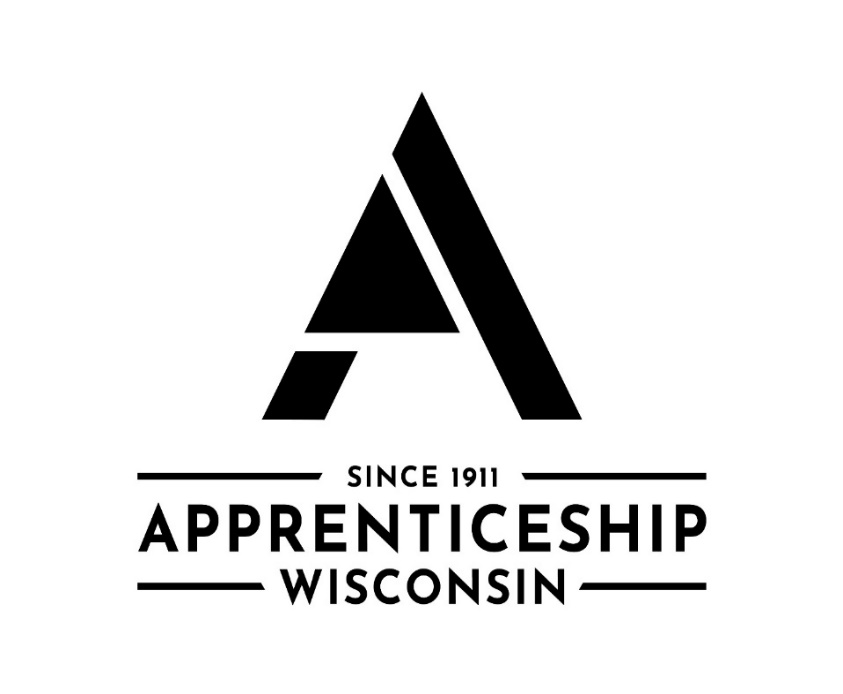 WisconsinApprenticeship.org
Thank you!
Ben Stahlecker
Benjamen.Stahlecker@dwd.wisconsin.gov
[Speaker Notes: Thank you for your time and attention today.  Please let me know how we can be of more assistance!]